Macaroni Cheese 
Creamy cheese pasta served with garlic bread
4.00  

Ravioli 
Beef ravioli in a tomato sauce served with garlic bread
4.00

Half Jacket Potato
Topped with cheese, beans or tuna mayo and served with a simple salad garnish
3.50

Bangers & Mash 
Two sausages served with mashed potatoes and either beans or peas & gravy.
4.50
Crunchy Veg PlatterChoose a pot of either houmous or cream cheese served with crunchy veg sticks and wholemeal pitta bread
3.50 


Kids Sandwich MealChoose from either a ham, tuna or cheese sandwich, a packet of quavers or wotsits and a piece of fruit or a yoghurt
4.00

Classic Spaghetti Bolognaise 
Beef bolognaise served with spaghetti and garlic bread
4.00
All our meals from our Little Monkeys’ Menu are served with a cup of cordial.  Upgrade to a wild water for 0.90p
Scan to order food, drinks and snacks
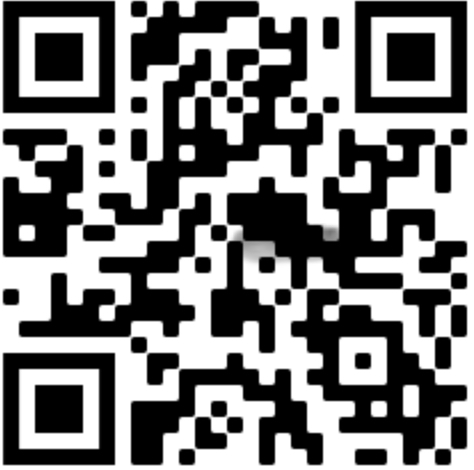 Sweet Peas Guest
Cinderella2018
ToastServed with butter & jam 
1.20  


Toasted Teacake Served with butter & jam
1.60


Crumpets
2 crumpets toasted to your liking served with butter
1.30

Beans on Toast
2 slices of toasted bloomer topped with baked beans
2.20  

Eggs on Toast
Poached, scrambled or fried eggs on 2 slices of toasted bloomer
2.80


Poached Egg with Avocado 
Poached egg with smashed avocado served on toasted sourdough with grilled cherry tomatoes
5.50
Jacket Potato (1 filling)
Choose from: 
Tuna crunch, Chicken mayonnaise, cheese or beans. 
5.50
Prawn marie rose or chilli con carne 
6.00

Served with a mixed side salad and homemade coleslaw
Extra fillings 80p each


Chilli Con CarneServed with rice and tortilla chips 
7.00

Classic Bolognaise
Homemade beef bolognaise served with spaghetti and a side of garlic bread
7.00
Bangers and Mash
Three pork sausages with creamy mashed potatoes served with peas and gravy
7.00

Nachos 
Crunchy tortilla chips smothered with chunky tomato salsa, cheese, guacamole & soured cream.
5.95

Add chilli con carne
1.00

Ultimate BLT Sandwich
Hot bacon, crispy iceberg lettuce, tomatoes & mayonnaise in toasted bloomer bread served with homemade coleslaw & tortilla chips 
6.00
English Breakfast
Two bacon, two sausage, poached, scrambled or fried egg, beans, tomato and toasted bloomer
6.50


Bacon Sandwich 
Two slices of Bacon served in a choice of bloomer bread or a bap 
3.60


Sausage Sandwich 
Two sausages served in a choice of bloomer bread or a  bap 
3.60

Breakfast Baguette 
Choice of bacon, sausage or bacon & sausage served in a baguette 
3.80


Kellogg's Cereal Box
Choose from Rice Krispies, Cornflakes, Multigrain shapes, Frosties or coco pops.  Served with milk 
1.60
Choose your salad:

Lettuce
Tomatoes 
Cucumber
Red onion 
Beetroot
Pickled onion 
Boiled egg
Choose from:                     Choose a filling:

Sandwich      5.00              Chicken Mayo
Toastie          5.00              Tuna Crunch
Baguette       5.20              Sweet Chilli Chicken
Panini            5.50              Ham 
Bap                5.20              Cheese 
Salad Plate   5.50              Prawn Marie Rose